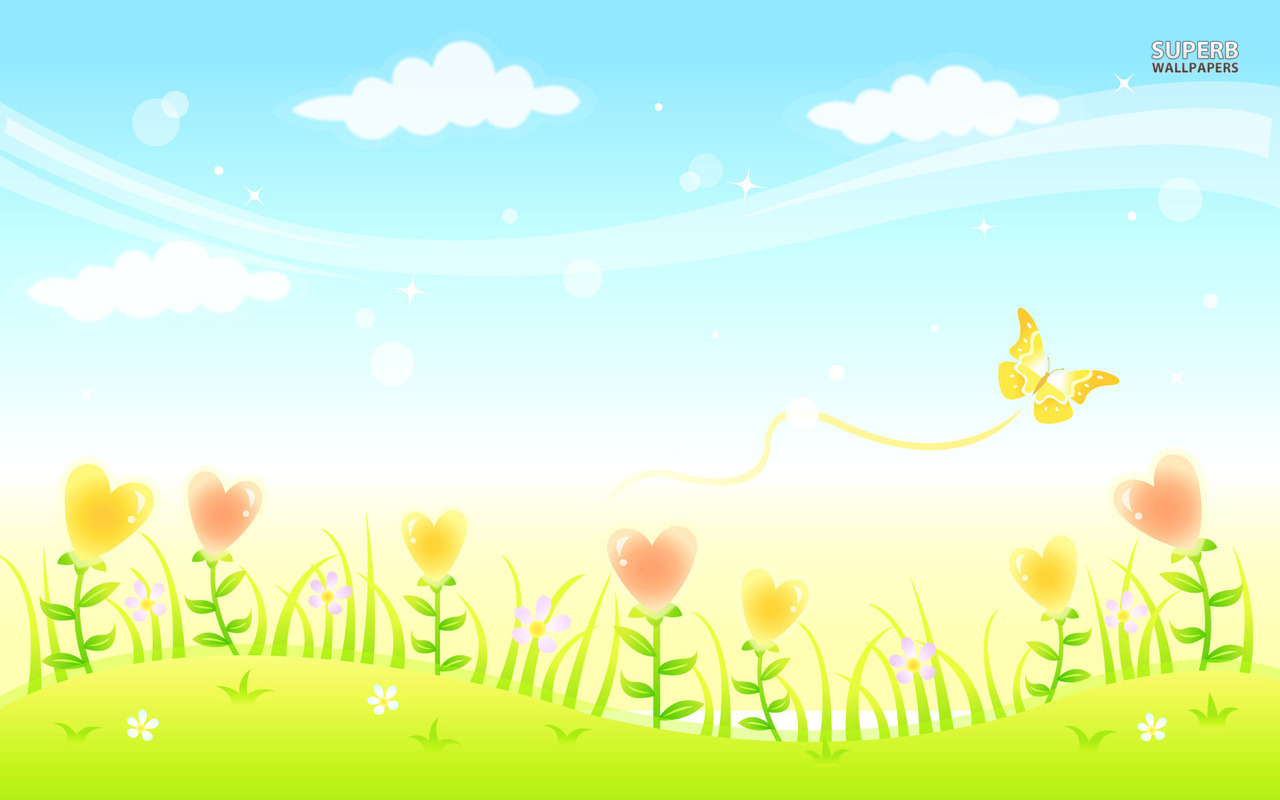 Математическая игра
«Посчитай, сколько?»
Для детей среднего дошкольного
 возраста
Составители:
Воспитатели Наумова А.Р., Чернова Е.В.
Учитель – логопед: Волобуева М.В.
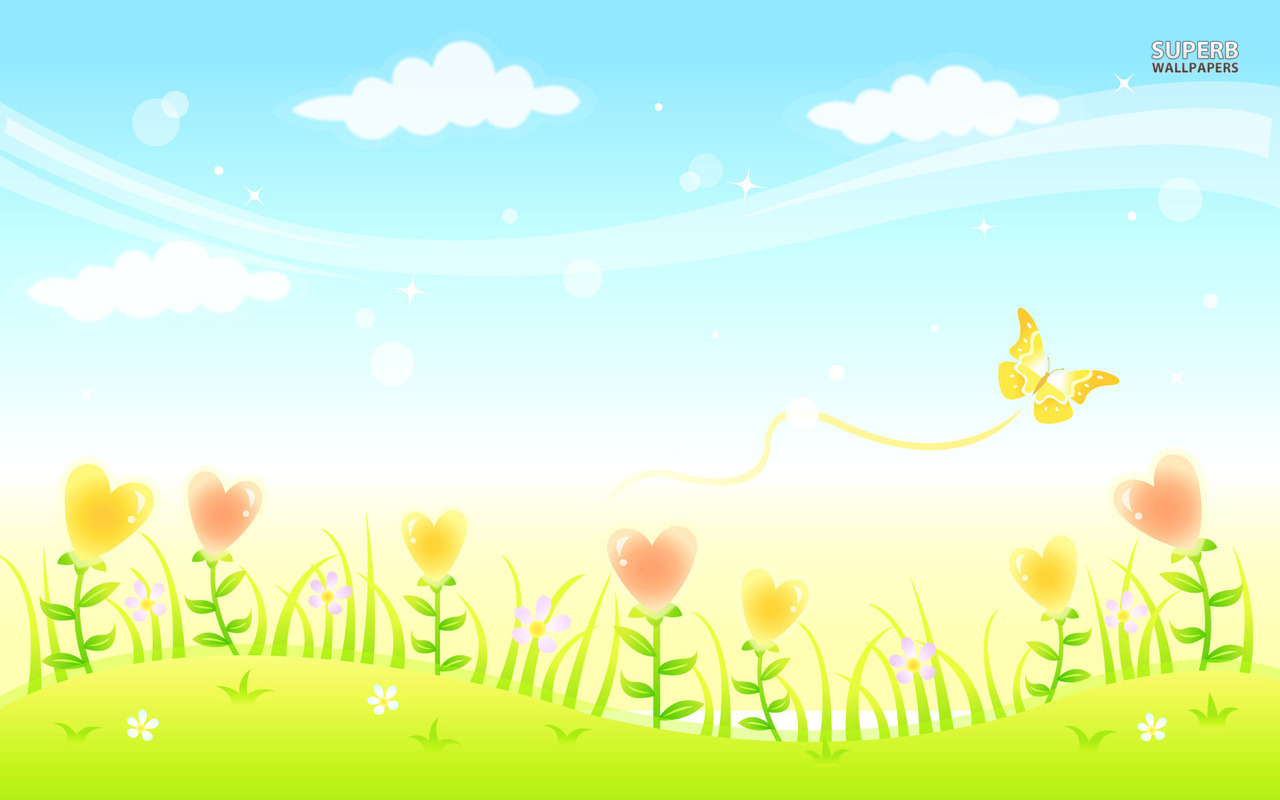 Цель: формировать умение детей считать в пределах 10.

Задачи:
Познавательное развитие: продолжать учить считать в пределах 10, соотнося число с элементом множества, самостоятельно обозначать итоговое число, правильно отвечать на вопрос  «Сколько?». 
Речевое развитие:  закрепить умение детей согласовывать числительные с существительными в роде, числе и падеже.
Социально – коммуникативное развитие:  развивать у детей навыки коммуникативного общения с помощью компьютера, уметь взаимодействовать с ним.

Правила игры: ребенку предлагается сыграть в математическую игру «Посчитай, сколько?».  
- «Сыграв в игру ты потренируешься не только в количественном счете, но и узнаешь много нового и интересного. Внимательно прослушай вопрос, немного подумай, а затем посмотри правильный ответ нажав на мышку». 
При подсчете ребенок должен употреблять существительные с числительными (одна голова, две головы, три головы). Ответить на вопрос «Сколько всего?».
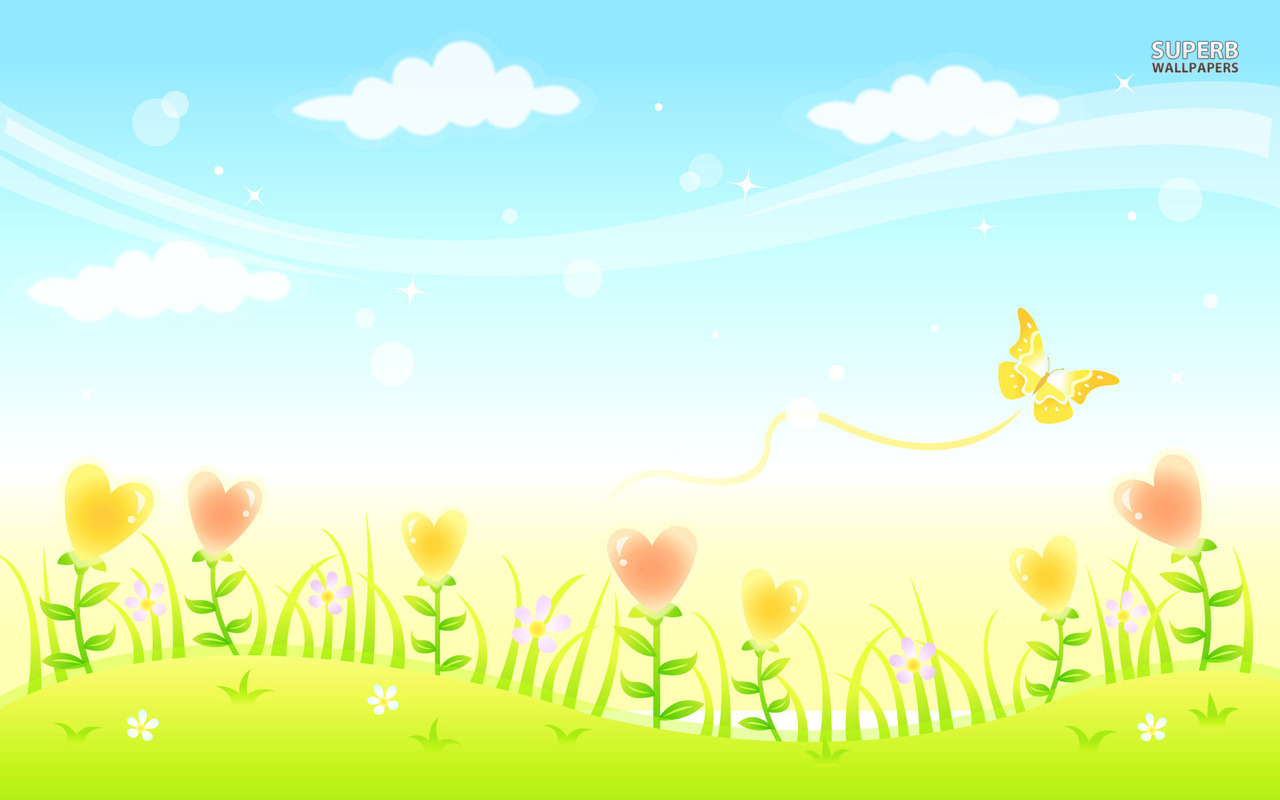 Сколько голов у Змея Горыныча?
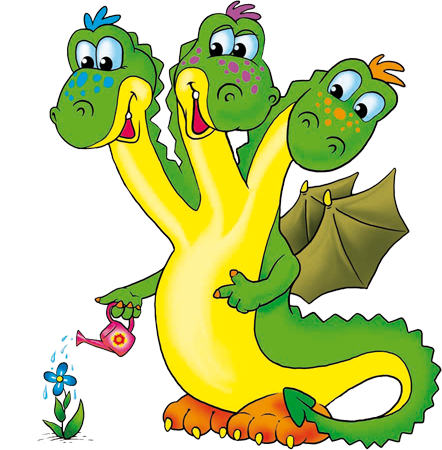 3
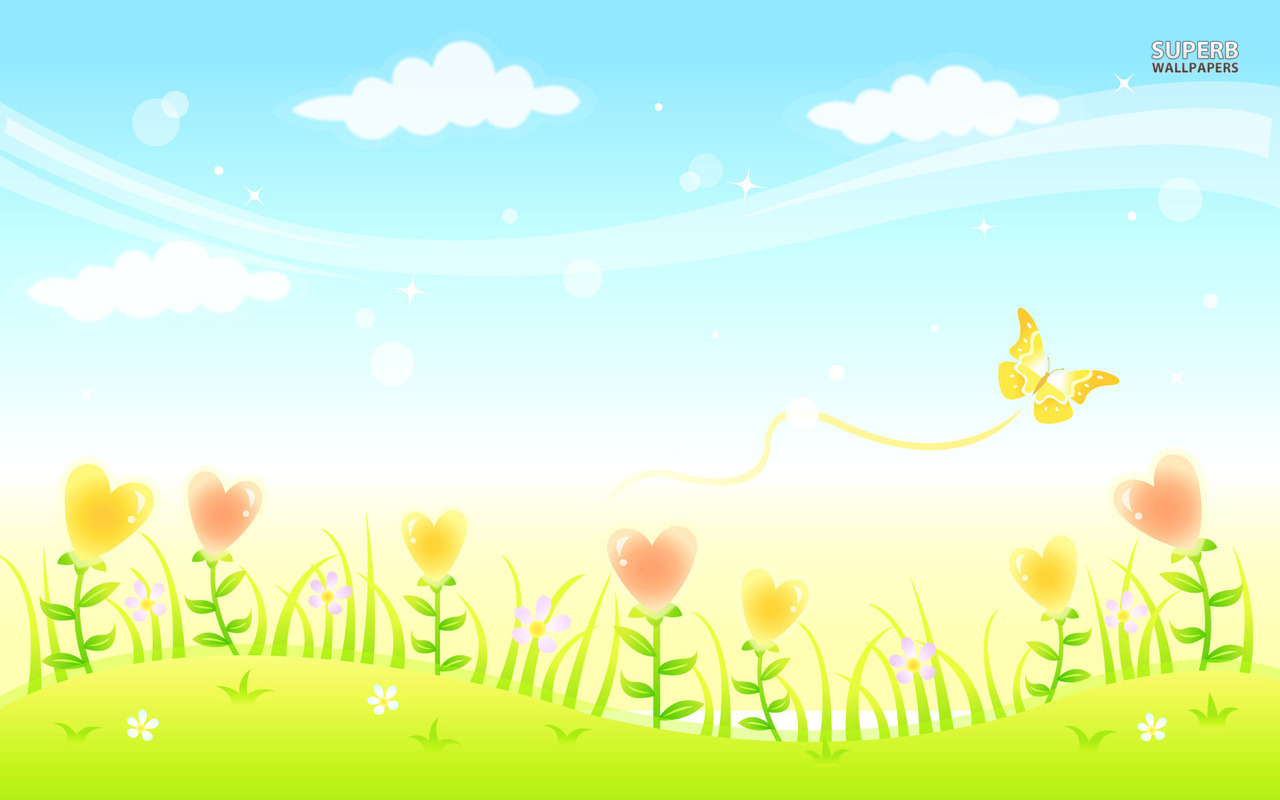 Сколько хвостов у зайчика?
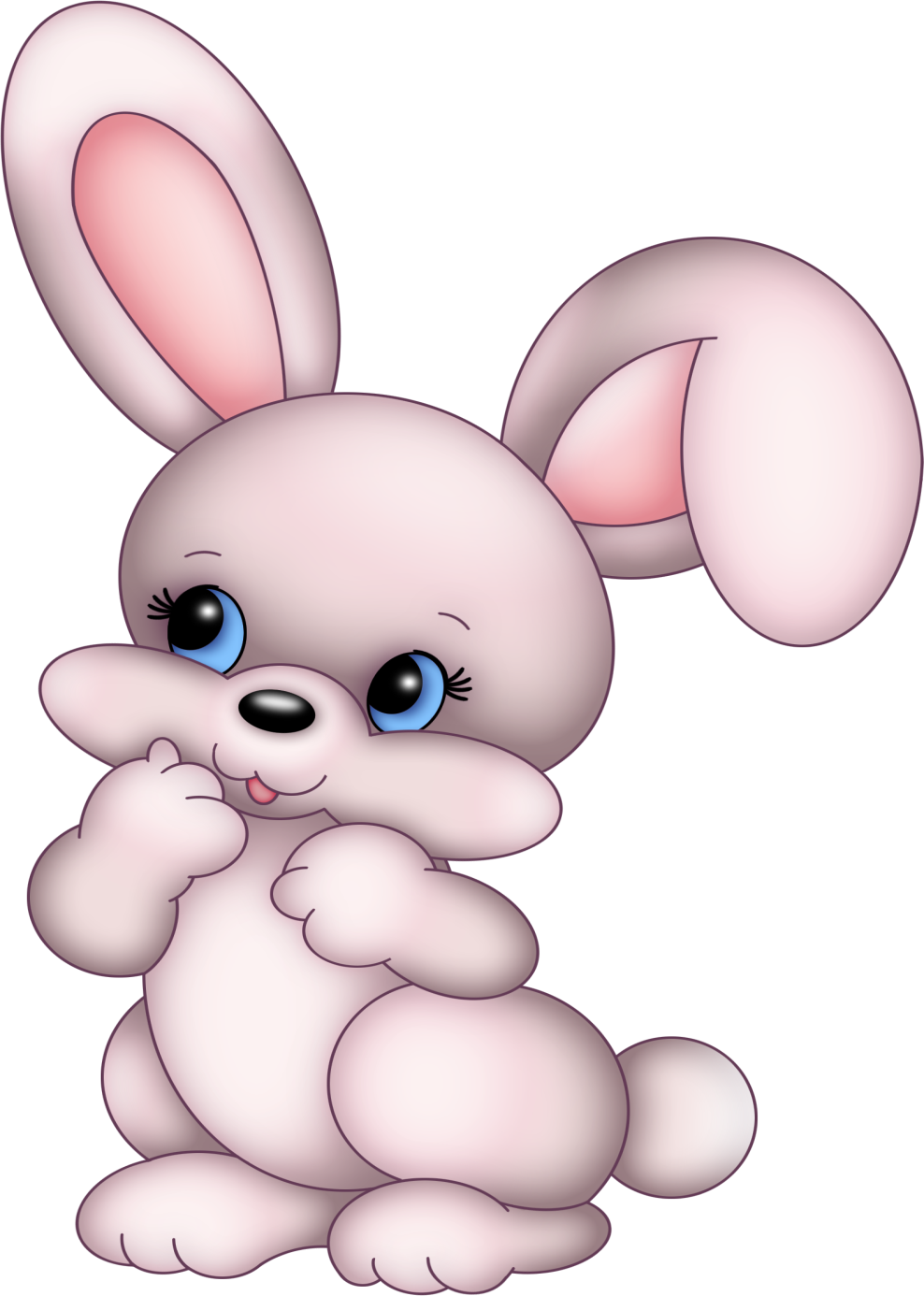 1
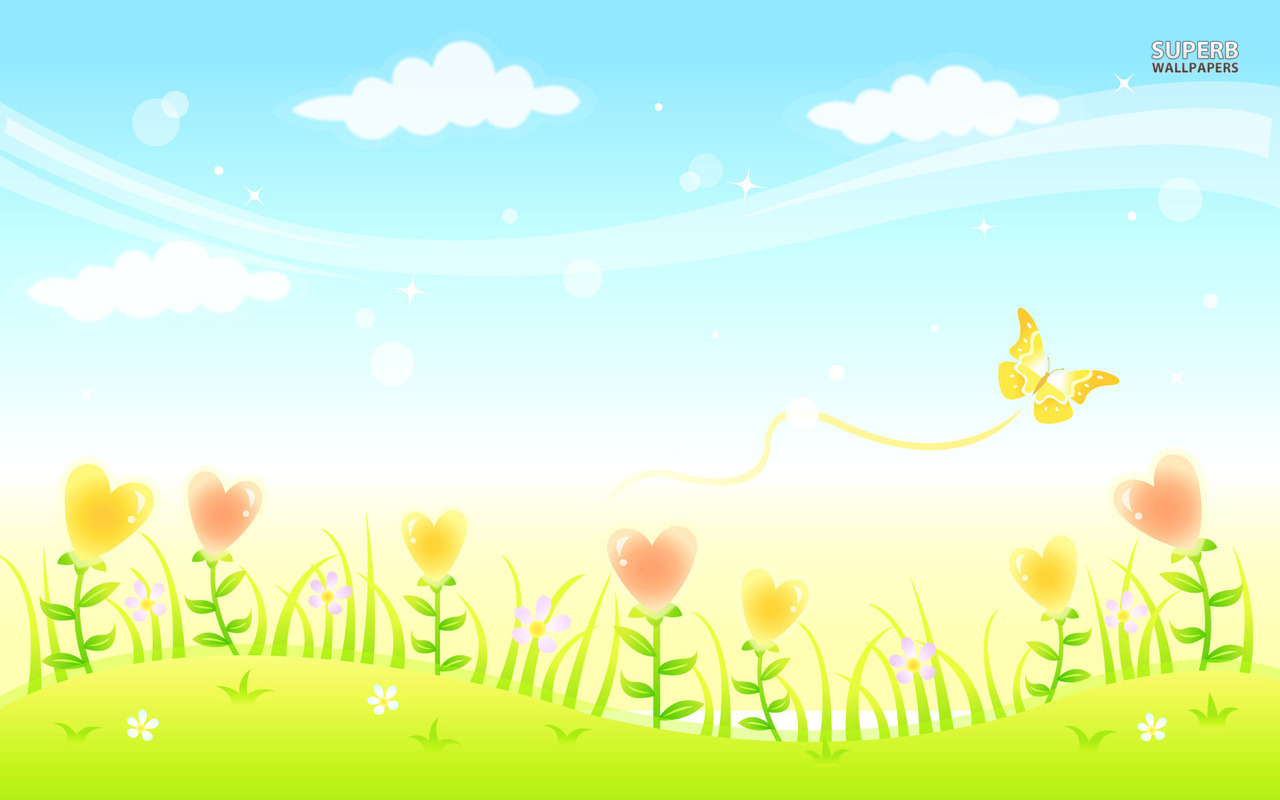 Сколько пятнышек у божьей коровки?
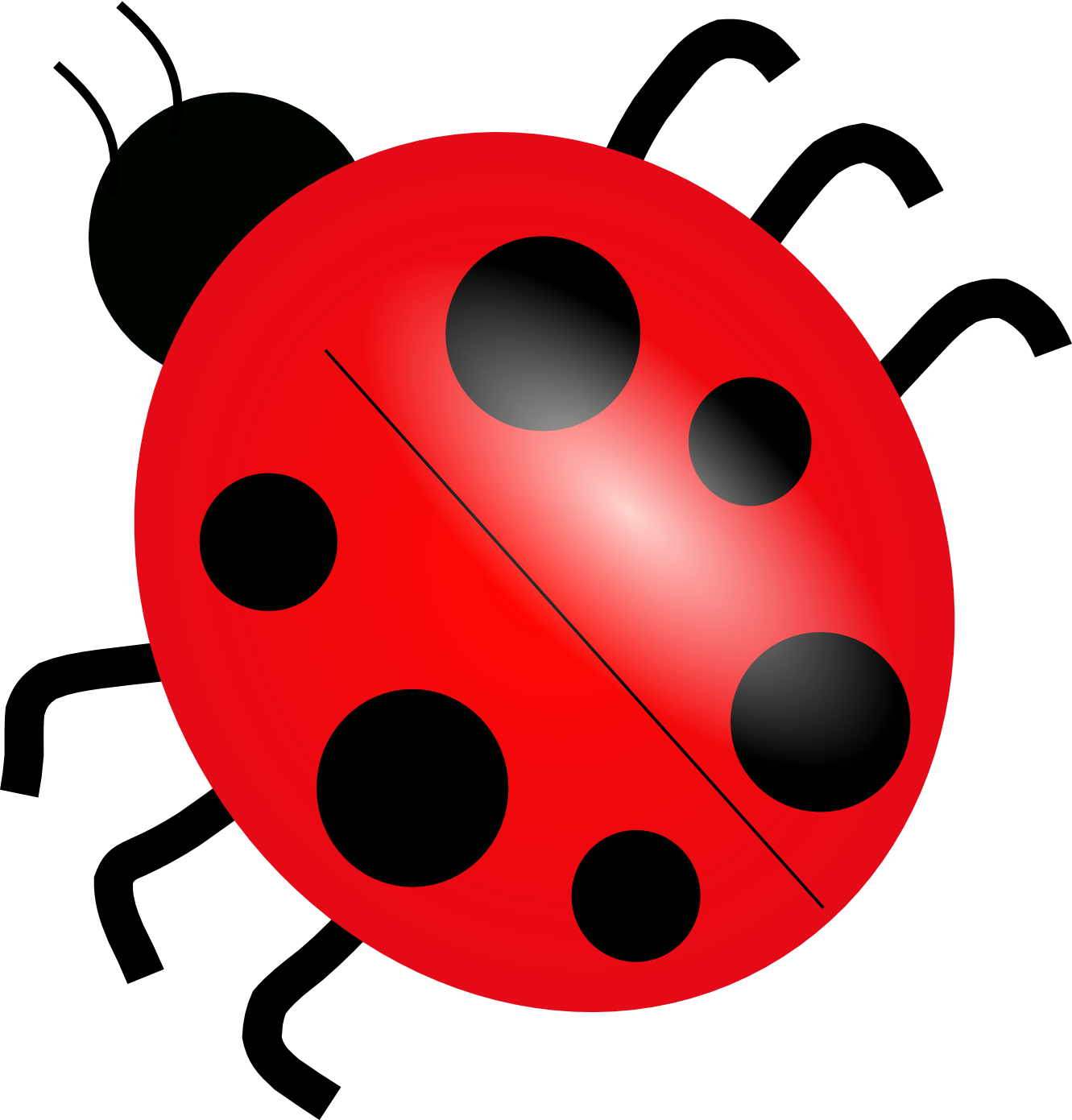 6
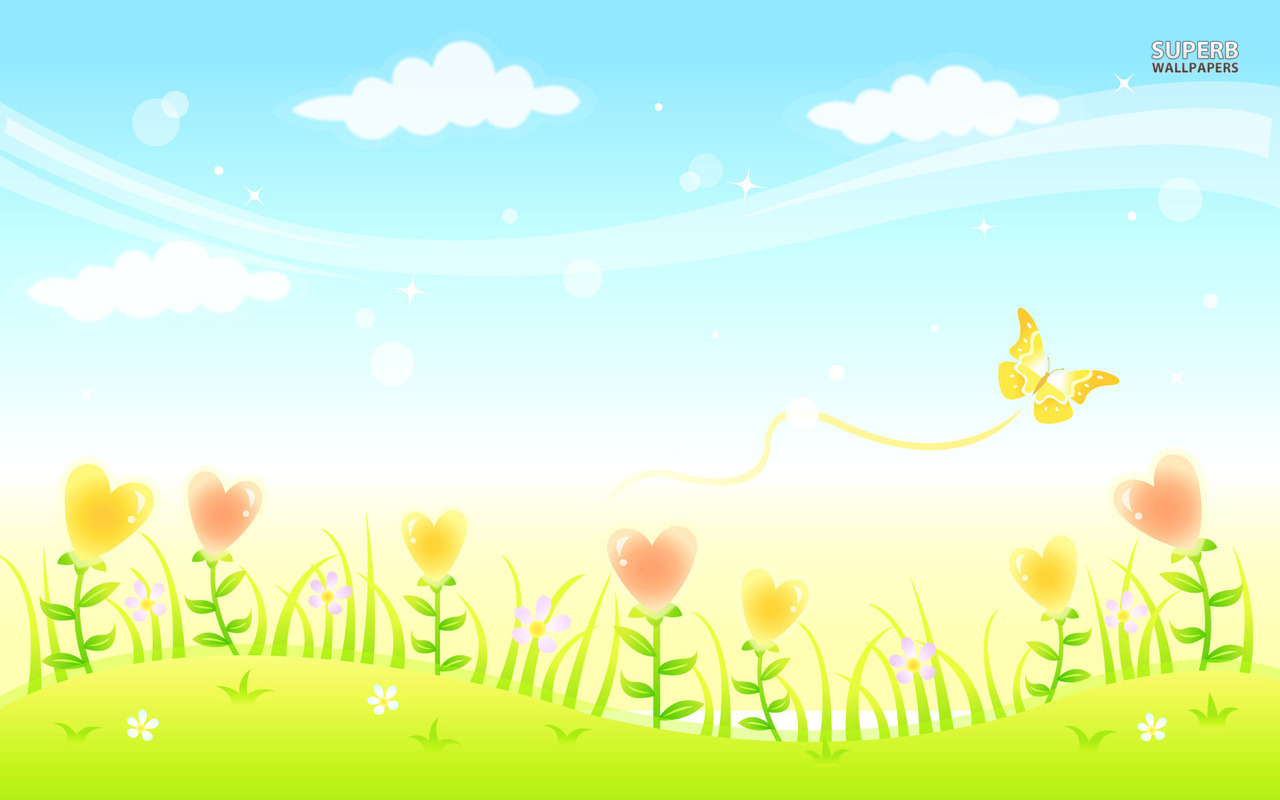 Сколько цветов выросло в кашпо?
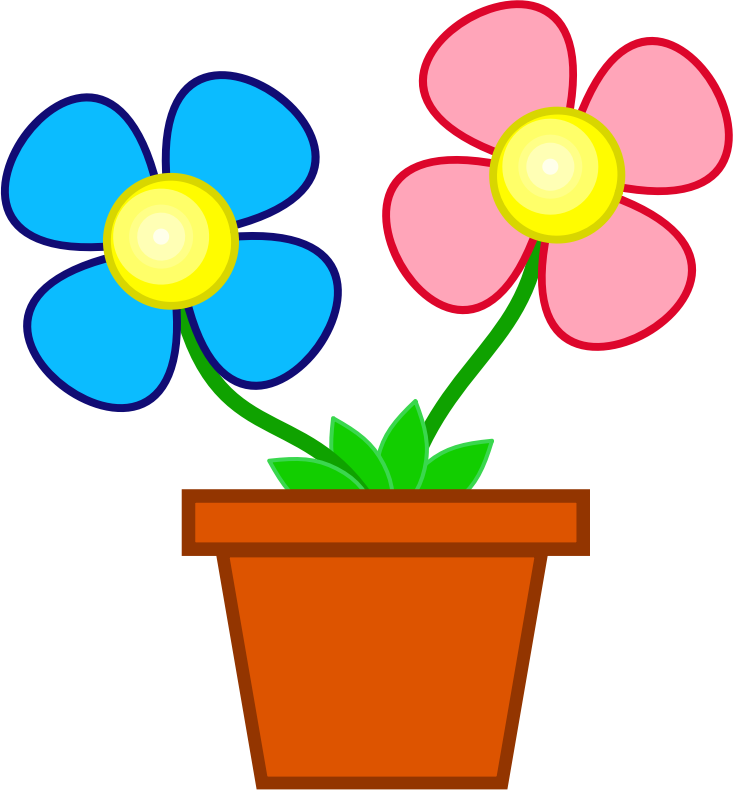 2
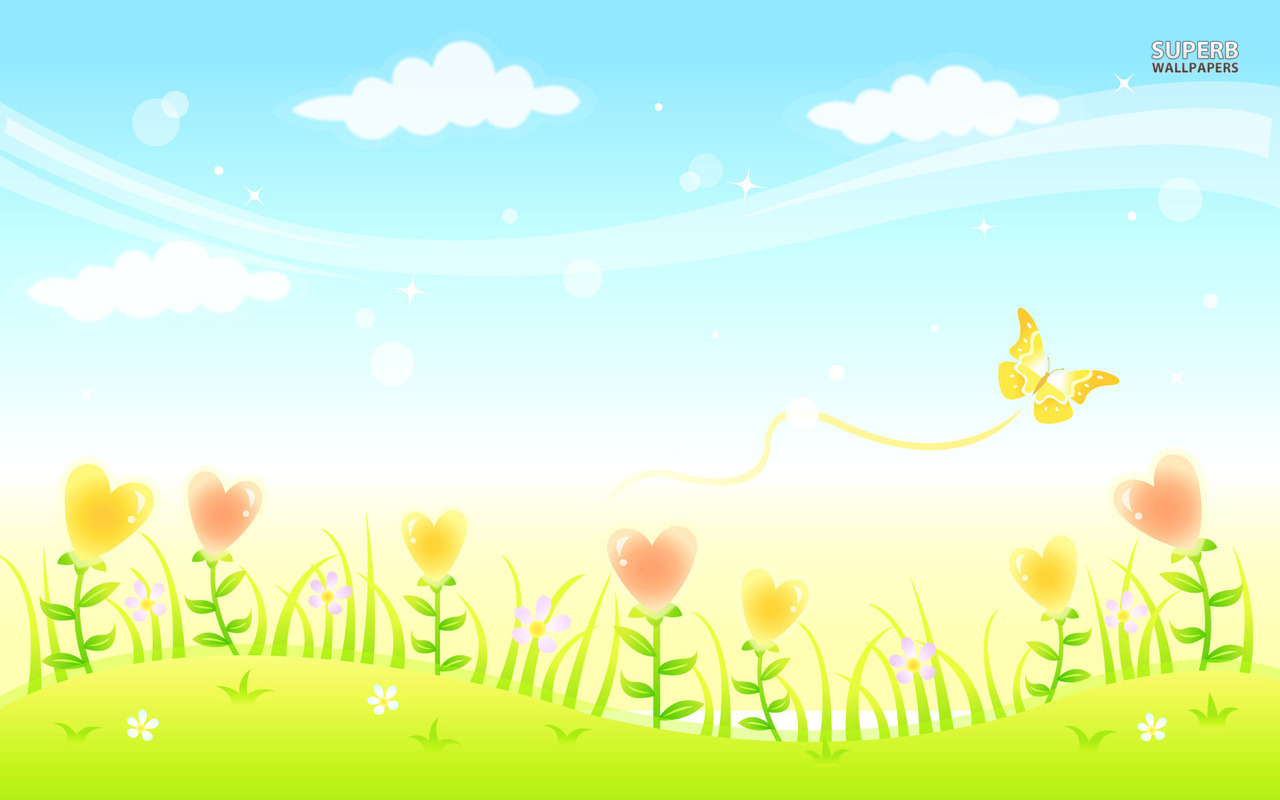 Сколько лап у собаки?
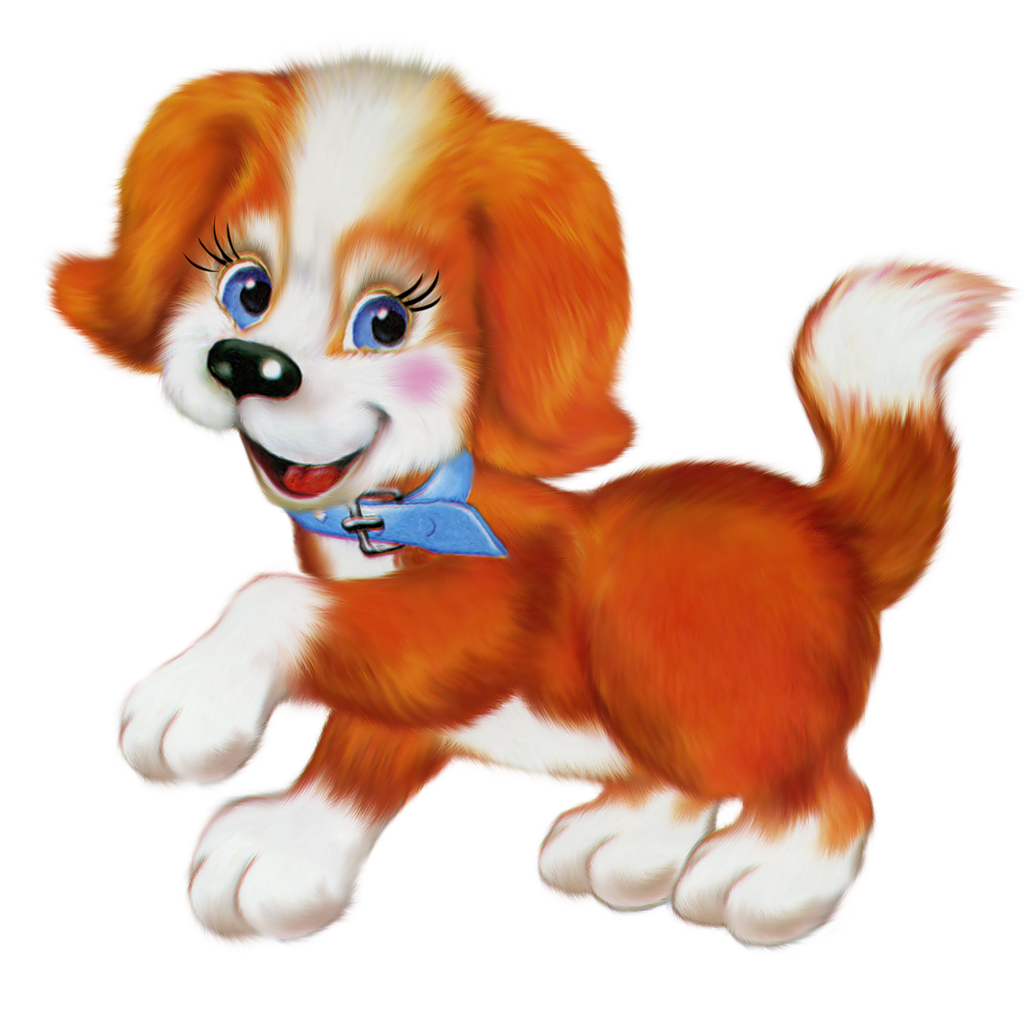 4
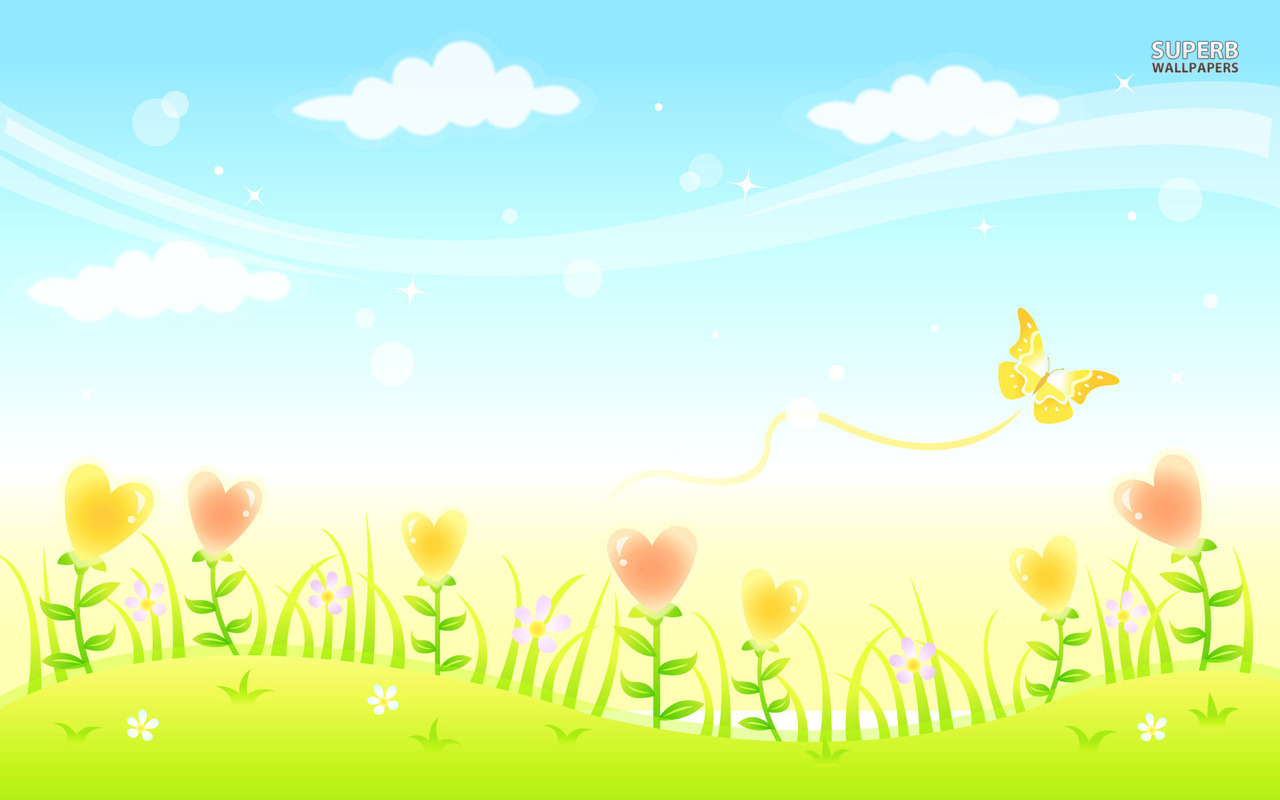 Сколько пальцев на руке?
5
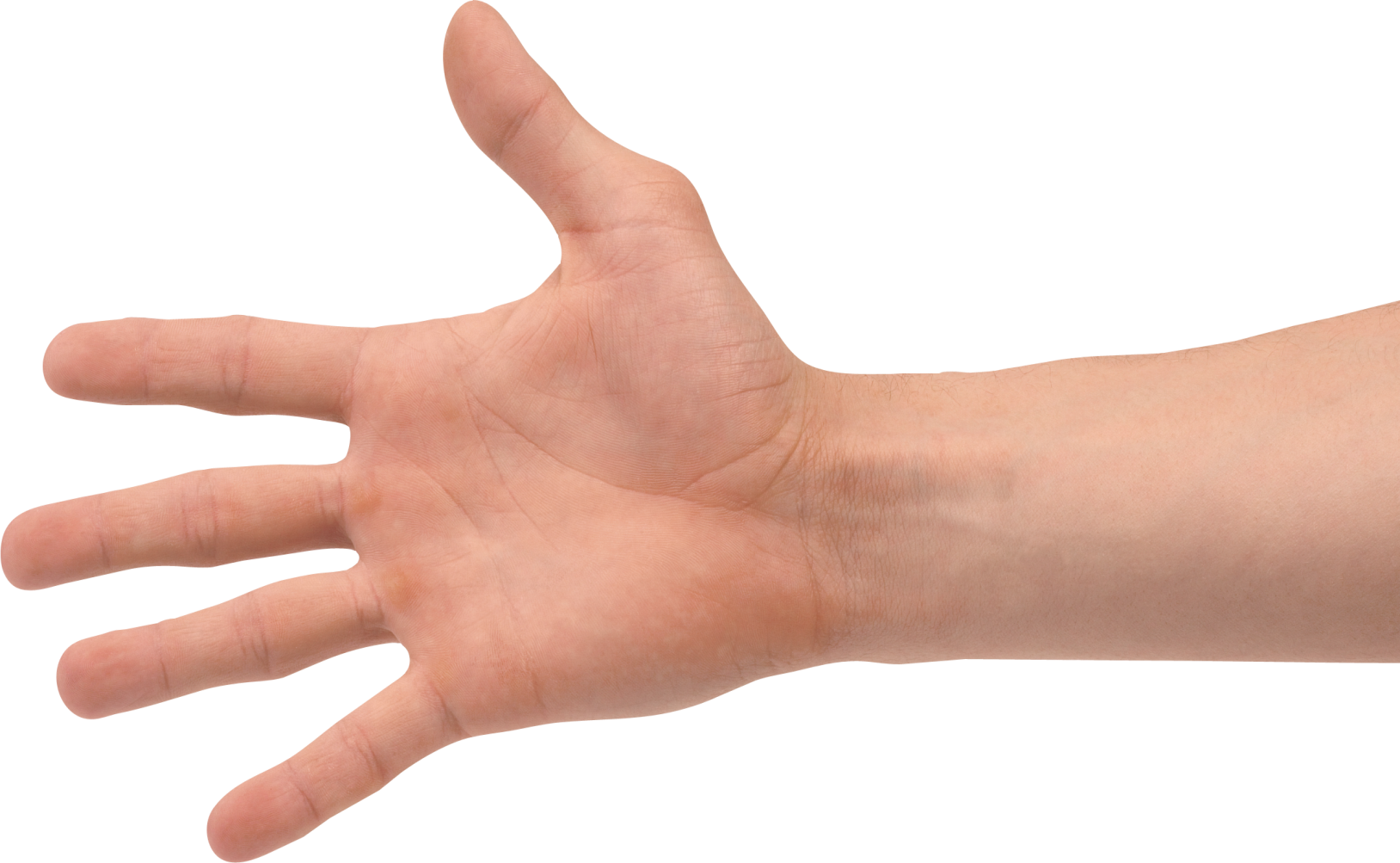 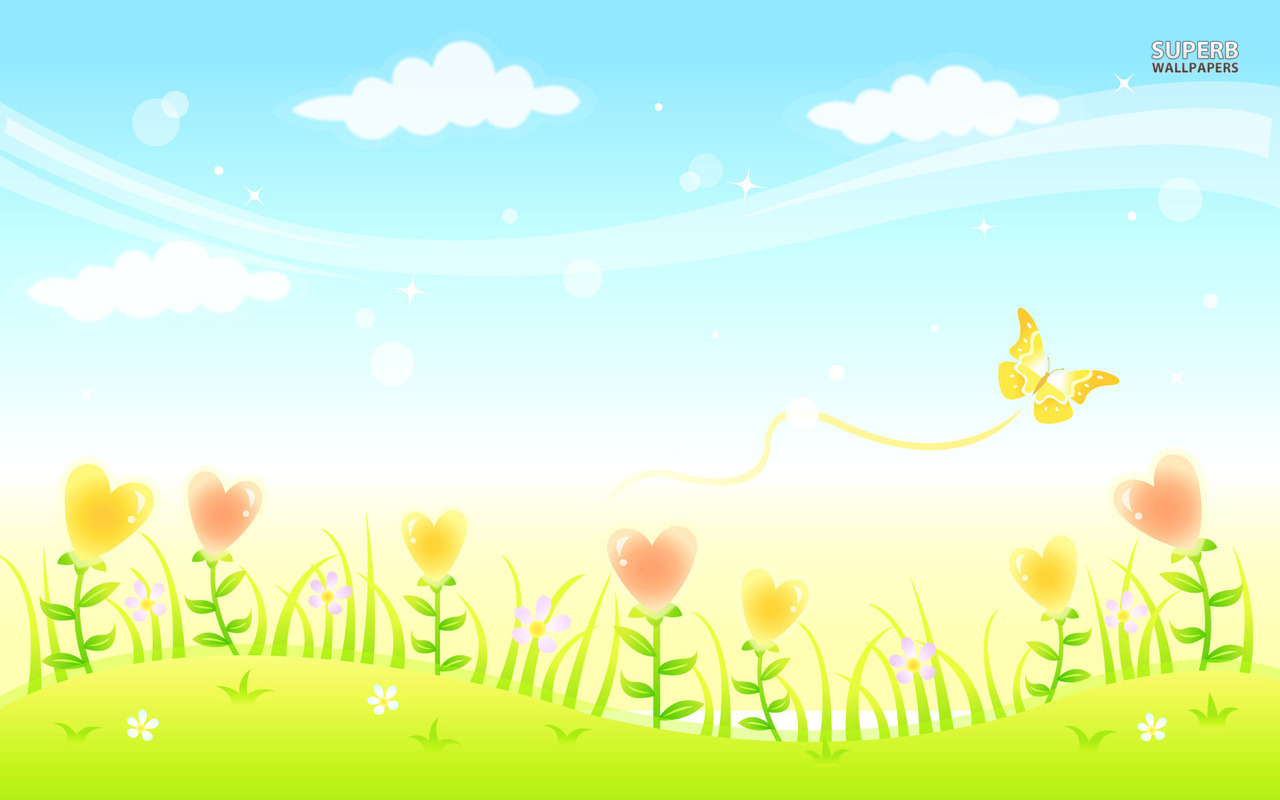 Сколько щупальцев у осьминога?
7
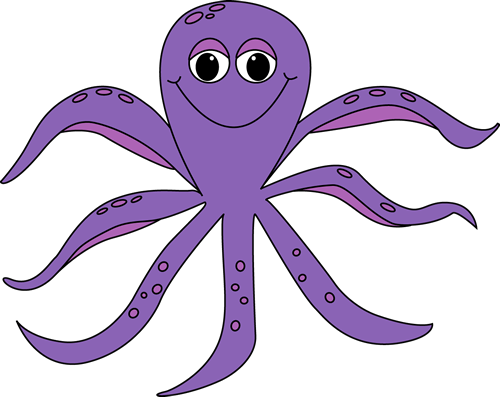 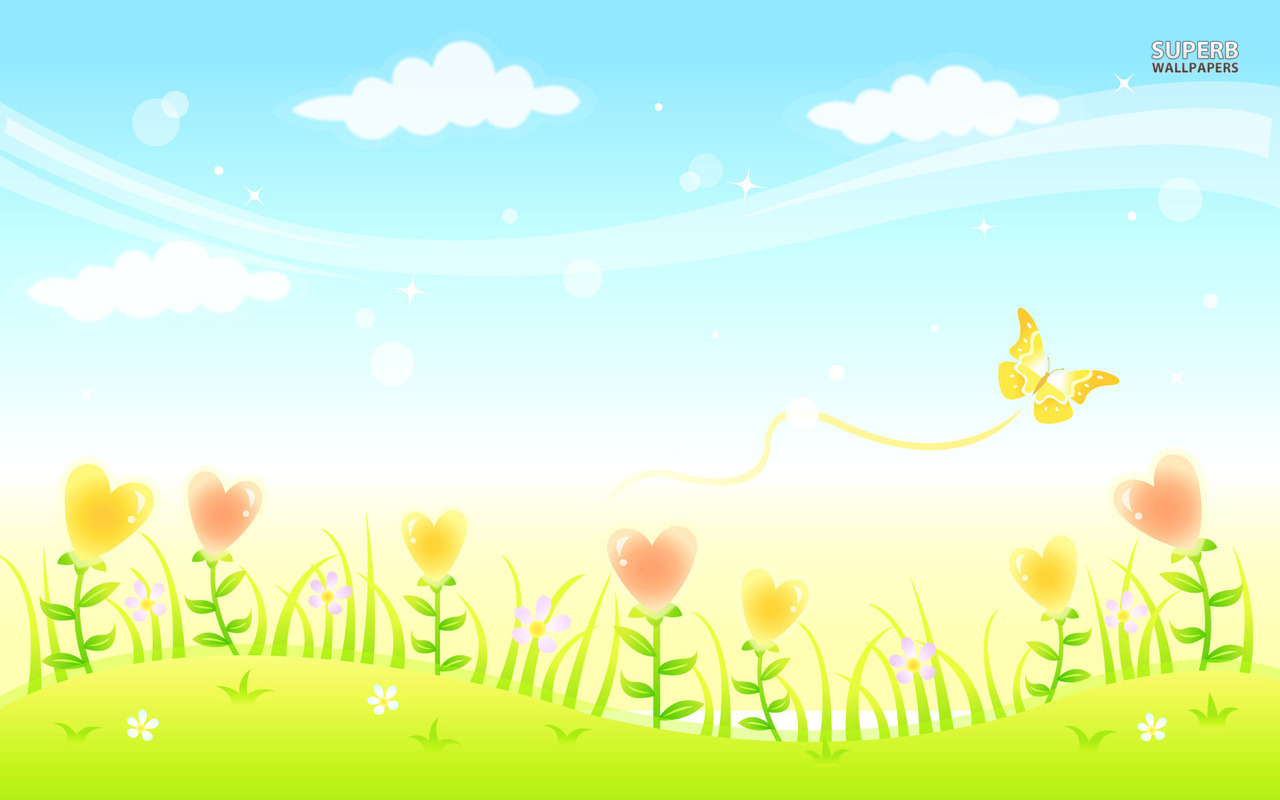 Сколько новогодних игрушек на ёлке?
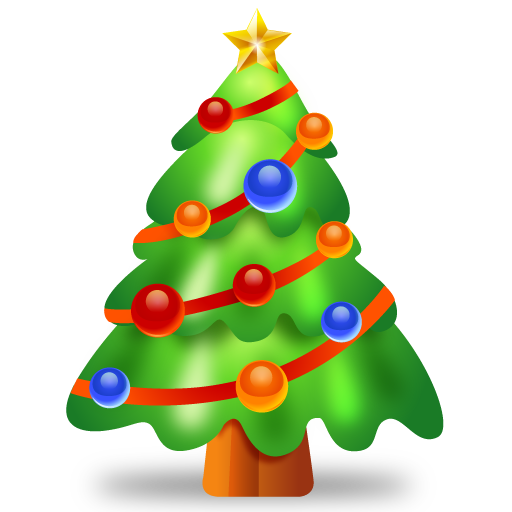 10
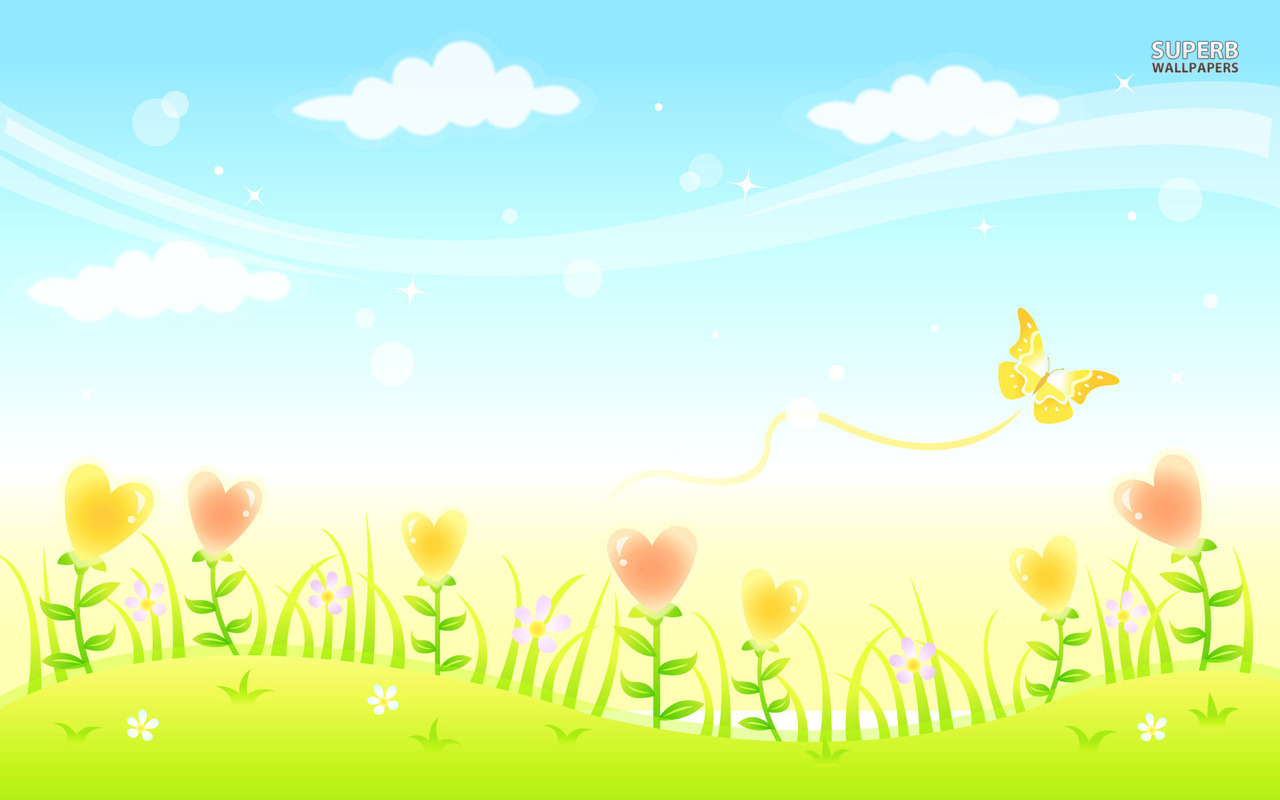 Сколько яблок растет на дереве?
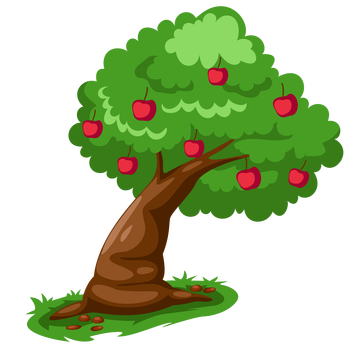 8
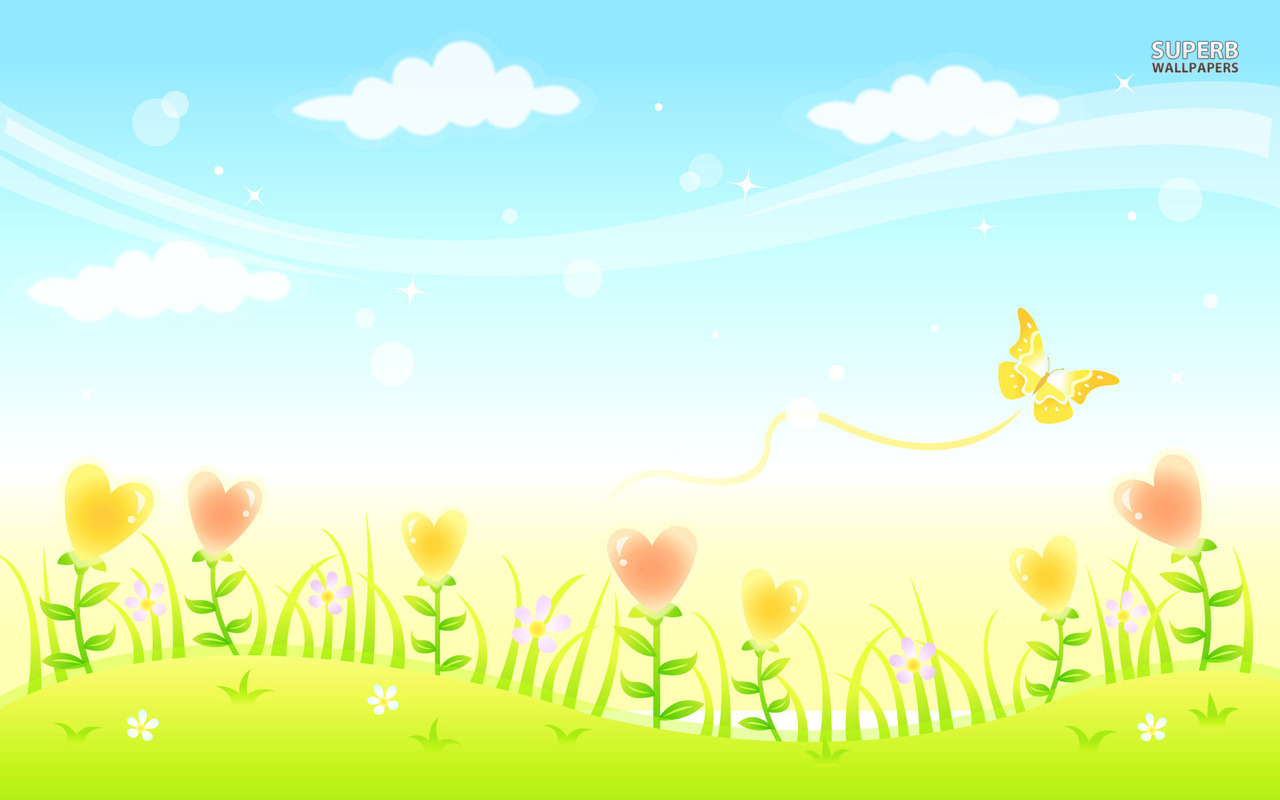 Сколько бабочек  порхает на лугу?
9
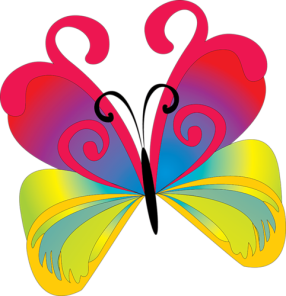 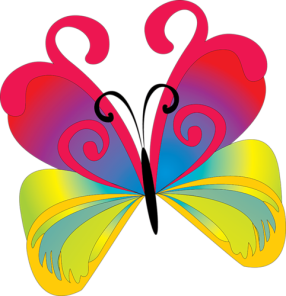 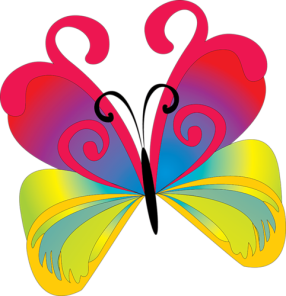 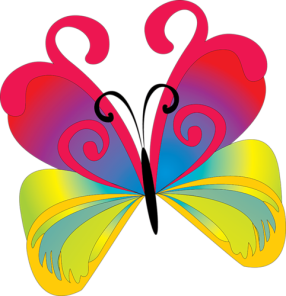 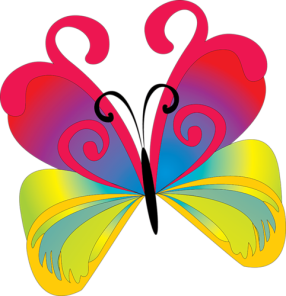 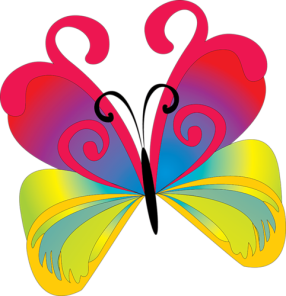 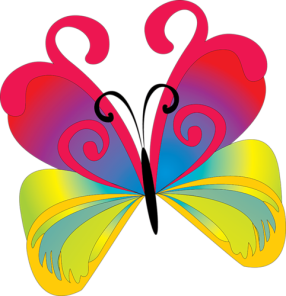 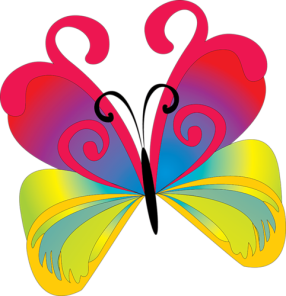 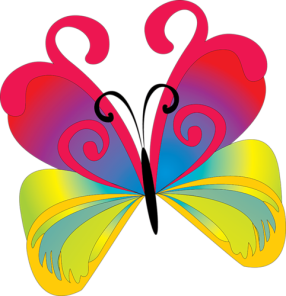